Get help choosing your health plan!
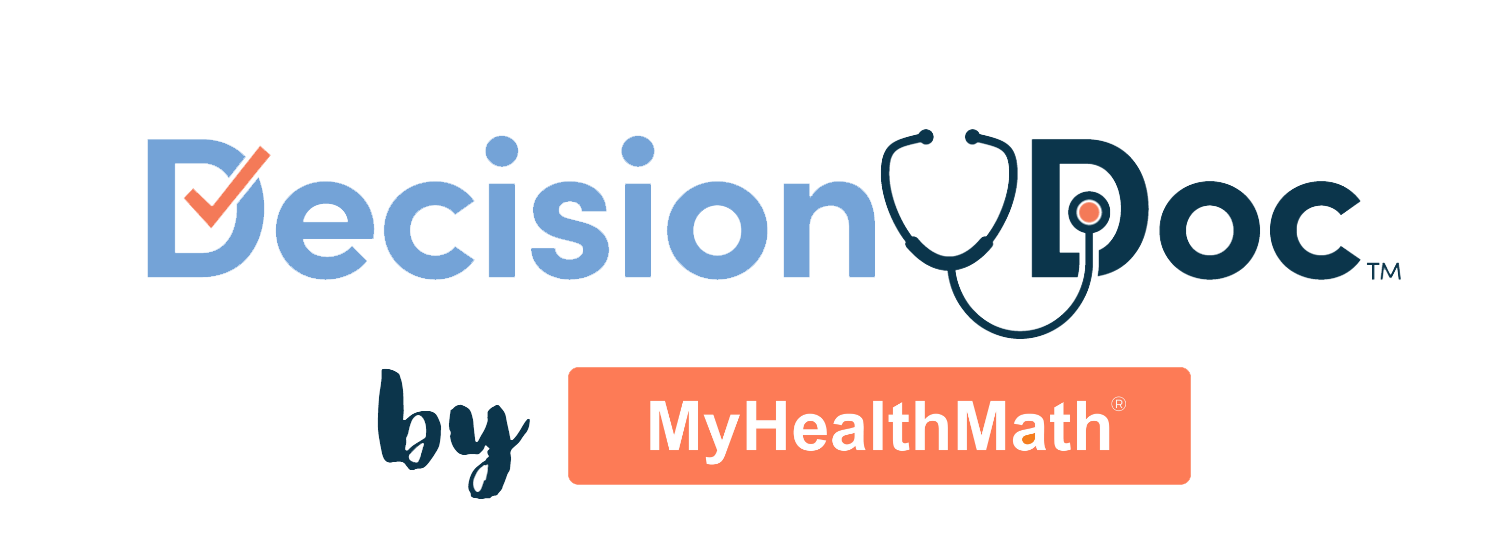 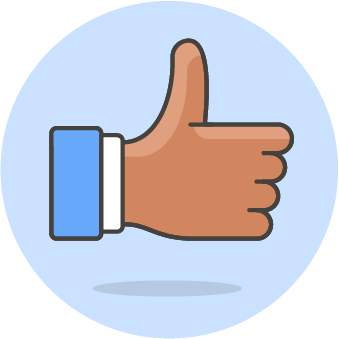 Takes 5 – 6 minutes to complete
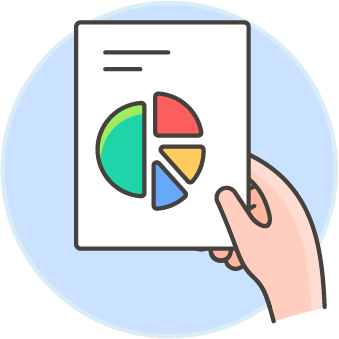 Customized and interactive report
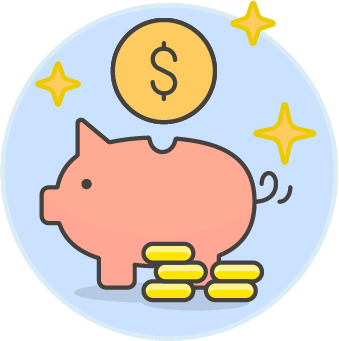 Average savings of $1,300 in annual health care costs
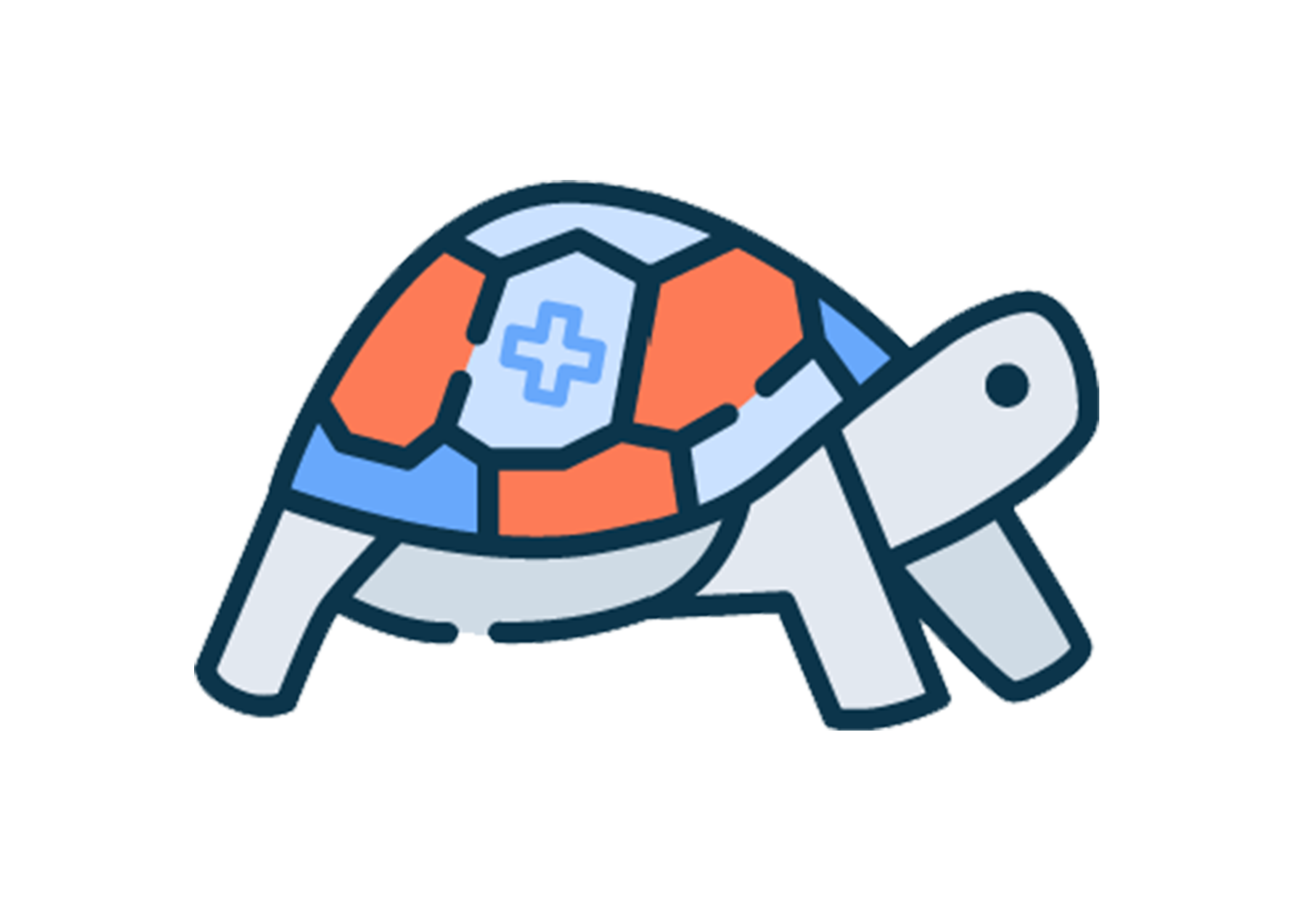 www.myhealthmath.com/dotfoods2023
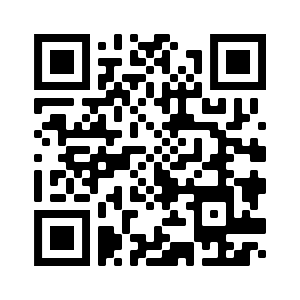 Questions about Decision Doc? Connect with an analyst via questions@myhealthmath.com or schedule a call
2022-09-19